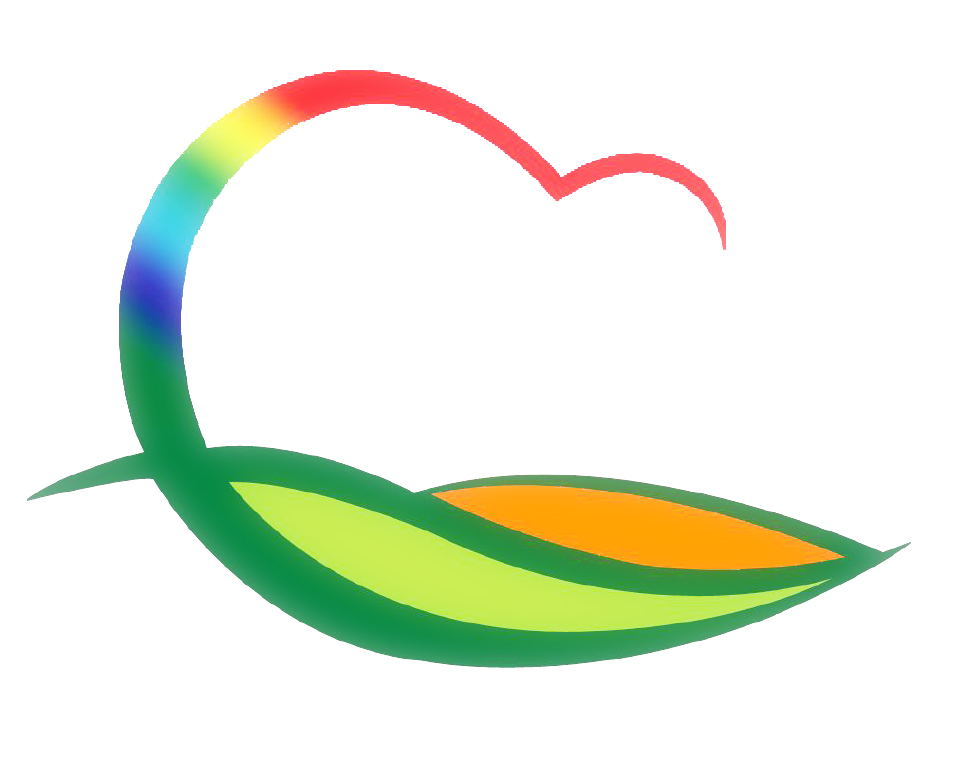 상 수 도 사 업 소
3-1. 지방상수도 확장사업 추진
양산면 죽산리 일원 / 426백만원
관로부설(L=3.7Km) / 일상감사ㆍ계약심사
3-2. 소규모 수도시설 개량사업 추진
상촌면 하고자리 일원 / 49백만원
취수보 개량 1개소 / 공사준공
3-3. 수질자동측정장치 사업자 선정평가위원회 개최
6. 30. (화) / 4명 / 상수도사업소 홍보관
기술입찰 제안서 심의 / 평가